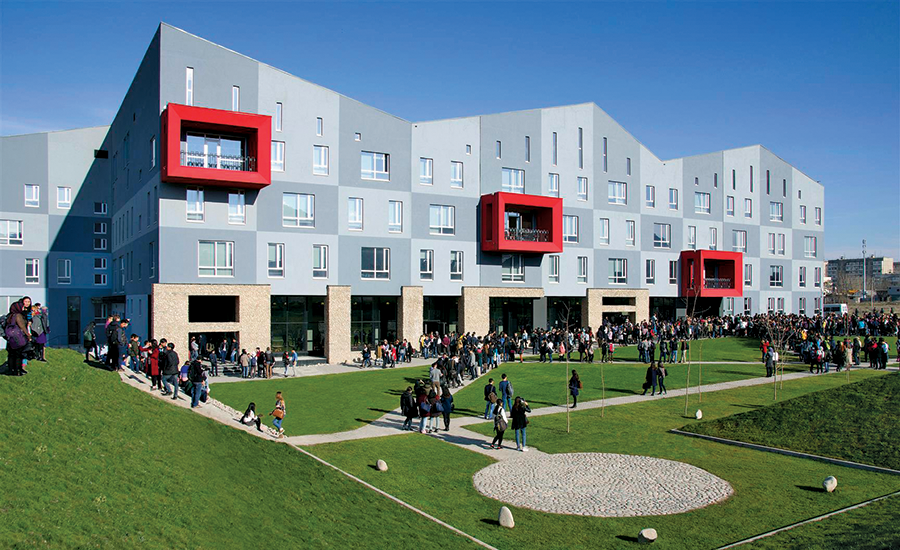 «The Lewis Model: A 60-Year Retrospective», Douglas Gollin
MSc Economics 2019
Zhazgulu Raiymbekova
February 07, 2020
Focus: Aspects of Lewis’s vision of development process
Lewis model of economic development (1954)
Target countries:  
Set of countries that were not only “underdeveloped” but also “overpopulated,” a term that he seems to have taken as effectively equivalent to his notion of “unlimited supplies of labour”. It’s not applicable to countries— that had already transitioned to “capitalist” production and had abundant natural resources.
Dual Economy:  
central process of development consists of moving a large mass of underemployed workers, with low productivity, out of a “subsistence” sector, where living standards are necessarily low, into a modern “capitalist” sector, where output per worker can be higher because it is “fructified by capital”
Lewis model of economic development (1954)
The supply of capital was fixed in the short run and could only be used in the capitalist sector;
The labor-surplus subsistence sector determines the wage rate of the economy;
At the prevailing wage the capitalist sector hires labor up to the point where its marginal value product is equated with the wage;
The remainder of the labor force remains in the subsistence sector.
The capitalist sector appears neoclassical, with a fixed supply of capital and a variable labor input hired at a given wage.
The dual economy
The supply of capital was fixed in the short run and could only be used in the capitalist sector;
Disparities between informal and formal sectors, in terms of average productivity and wages: large in poor countries (evidence of a kind of dualism);
Perhaps, Lewis’s dualism is too stark. The lines between 2 sectors can be blurred. Dualism disappears under the microscope;
Development must involve both a movement of people (and resources) across the dualistic divide and a reduction of the barriers and obstacles that lead to dualism.
Subsistence Wages
Lewis model: The labor-surplus subsistence sector determines the wage rate of the economy: “[t]he price of labour, in these economies, is a wage at the subsistence level.”
The wage in the subsistence sector may be determined by a “conventional standard of living.”  Whatever the mechanism, the result is an unlimited supply of labour for which this is the minimum level of earnings.”
The key was that the Marginal product of labor must be very low in agriculture, if not literally zero, so that labor could move across sectors without reducing the availability of food in the nonagricultural sector;
Everyone in that sector earned the same effective wage, which in turn set the wage for the modern sector up until the “turning point.”.
Ranis and Fei (1961): Institutionally determined wage, greater than the subsistence wage. 
Dynamics within the agricultural sector — such as population growth or agricultural productivity increases—to matter for the development process.
Wages and living standards are not constant at an absolute level of subsistence;
The current measures of inequality show that rural households vary substantially in their living standards; they are not all living at some absolute level of subsistence,
Unemployment and Underemployment
Lewis used the term “Unemployment” characterize work that involved low-productivity activities;
“If the country is overpopulated relatively to its natural resources, the marginal productivity of labour is negligible, zero, or even negative.”
Available resource base could only absorb a certain amount of labor; the rest of the labor force was surplus to requirements and could be pulled out of the subsistence sector without giving up any production;
Many people in poor countries employed in jobs that combine informality, part-time or irregular hours, and little or no return to skill or experience;
Lewis did not feel a need to distinguish among the subtleties; from his point of view, people in all these categories formed the reservoir of surplus labor.
Abundance of labor and the low social value
Labor Market Imperfections
Labor is more or less indifferent between working in the capitalist or the subsistence sector.;
Wages are slightly higher in the capitalist sector. 
Marginal productivity is also effectively equalized across sectors, in a peculiar sense: it is zero (or near-zero) in both sectors.
Average productivity: In the capitalist sector, this is quite high because of the presence of capital. In the subsistence sector, average product is presumed to be lower.
The real labor market imperfection lies in the determination of wages in the subsistence sector.
Lewis’s view of a fixed capital stock for the capitalist sector seems difficult to accept
Why does capital not move in to low-income countries to employ “surplus” labor?
Savings and the Mechanisms of Development
Importance of capital investment as a source of growth.;
“[t]he central problem in the theory of economic development is to understand the process by which a community which was previously saving and investing 4 or 5 per cent of its national income or less, converts itself into an economy where voluntary saving is running at about 12 to 15 per cent of national income or more. This is the central problem because the central fact of economic development is rapid capital accumulation (including knowledge and skills with capital).”
All investment comes from the capitalist sector—and primarily from the savings of capitalists: positive correlation between income per capita and investment rates.
Foreign assistance and other forms of foreign capital inflows could play a central role in driving development;
the savings rate seen as potentially endogenous, but also the correlation between investment rates and income levels has been portrayed as misleading
Turning Points in the Growth Process
Sufficient labor would be pulled out of the subsistence sector to drive that part of the economy into a neoclassical mode of operation in which wages would be driven upwards by a rising marginal product of labor (turning point);
Until that moment, the capitalist sector can expand with fixed wages; beyond that moment, expansion of the capitalist sector will come in a context of rising wages;
Undesirable growth with no increase in wages.
Lewis model is neither a necessary nor a sufficient condition for growth through factor accumulation.
THANK YOU!